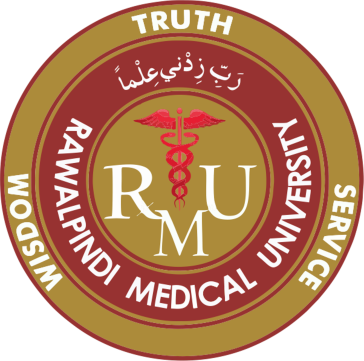 Dr Maria ZubairDOMS,CHPE,FCPSSenior RegistrarOphthalmology dept.BBH, RMUSources:Kanskis-Clinical-Ophthalmology-Systematic-ApproachOxford Handbook of Ophthalmology Book by Philip I. MurrayThe Wills Eye Manual: Office and Emergency Room Diagnosis and Treatment of Eye Disease
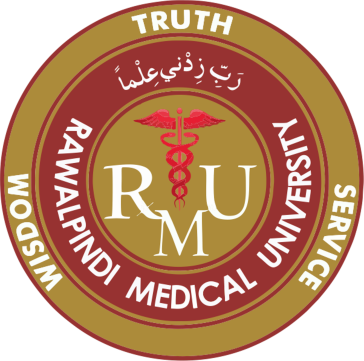 Sequence of lecture:
Core Subject
Spiral Integration
Horizontal Integration
Vertical integration
EOLA(End of lecture assessment)
Digital Library References
( Research, Bioethics, Artificial Intelligence)
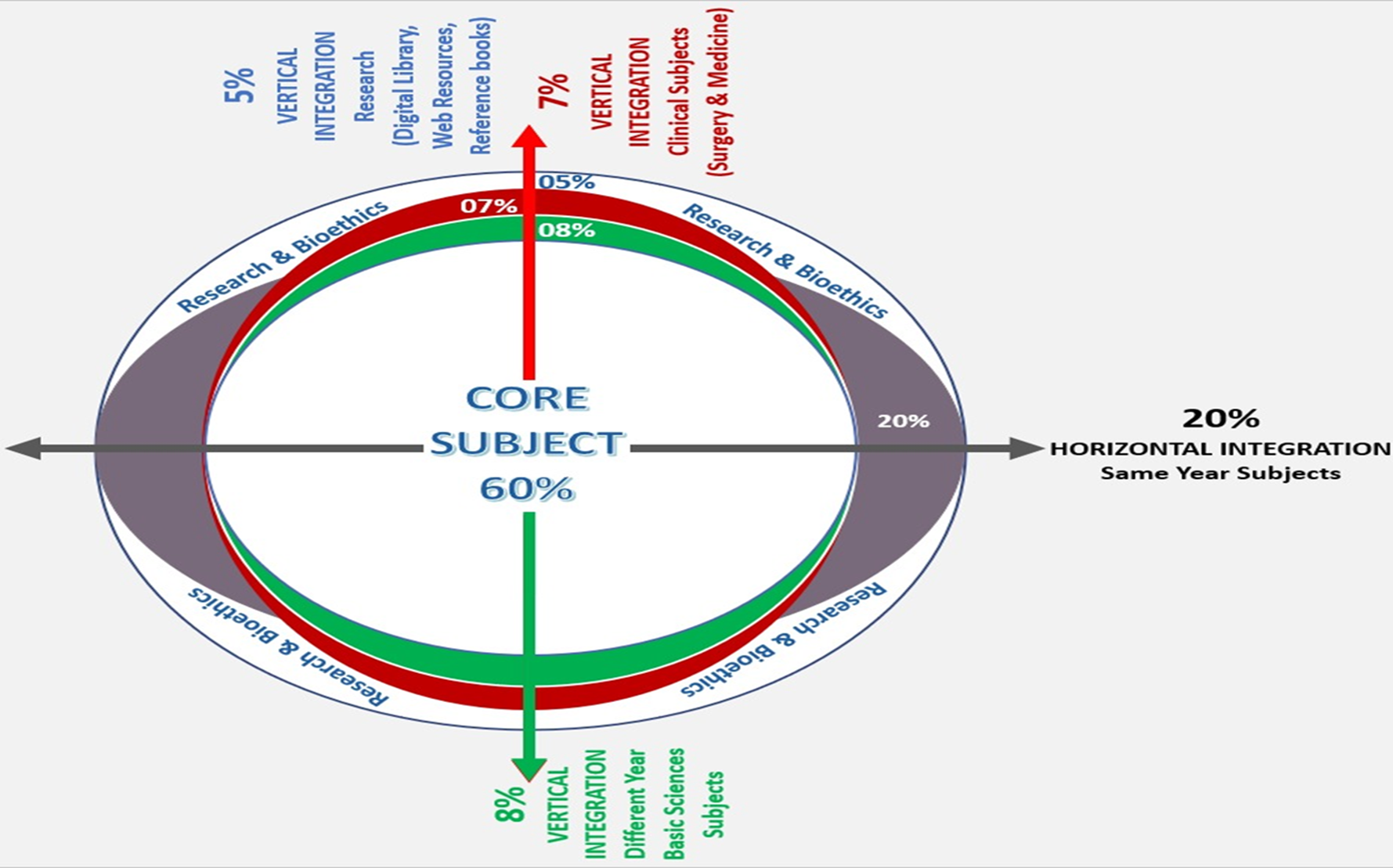 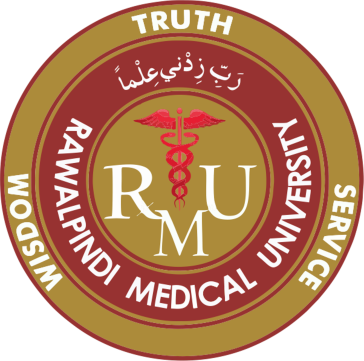 Learning objectives
At the end of one hour large group interactive session (LGIS) using the PowerPoint , fourth year medical student should be able to 
Describe anatomy of cornea and lens
Describe functions of cornea and lens
Describe diagnosis, types and treatment of different types of Refractive errors.
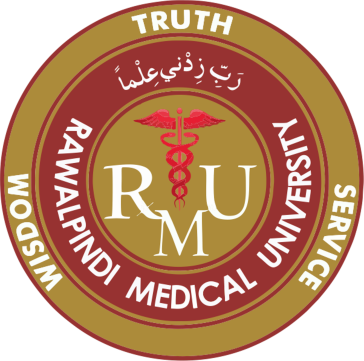 Vertical integeration
Anatomy of Cornea
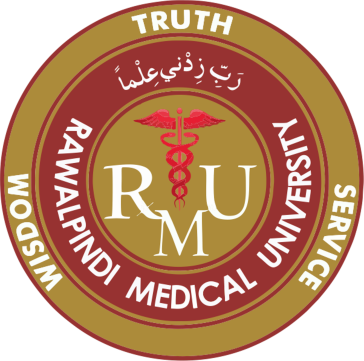 Vertical integeration
Anatomy of lens
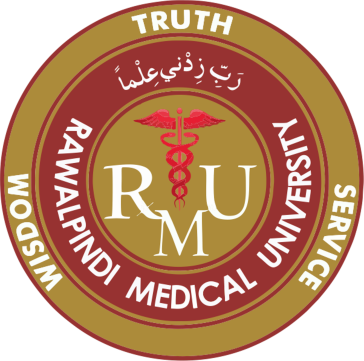 Vertical integeration
Physiology
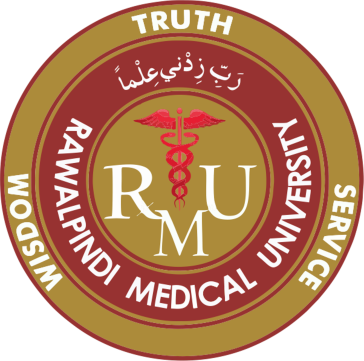 Vertical integeration
Emmetropia
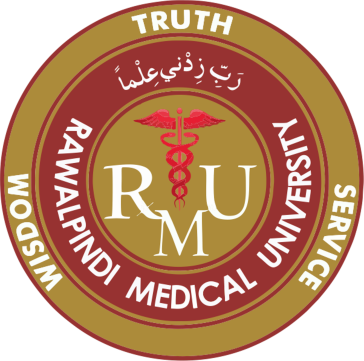 Refractive Errors
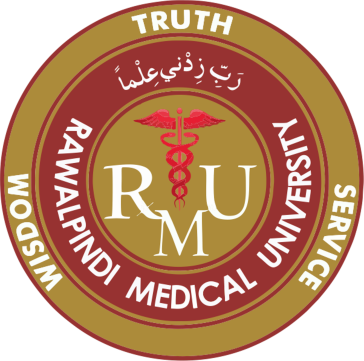 Core subject
HOW TO DEFINE REFRACTIVE ERRORS?
Is a problem with focusing light accurately on the retina due to the shape of the eye and or cornea.
The most common types of refractive error are  
Near-Sightedness
 Far-Sightedness
 Astigmatism 
 Presbypoa
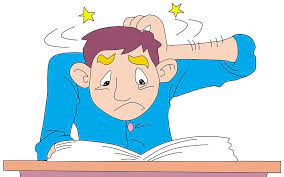 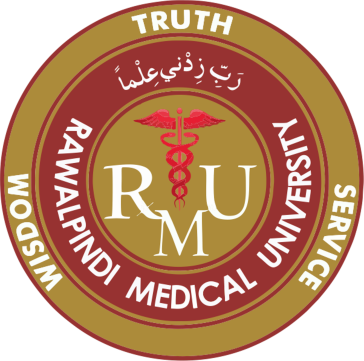 Horizontal integeration
Pathology
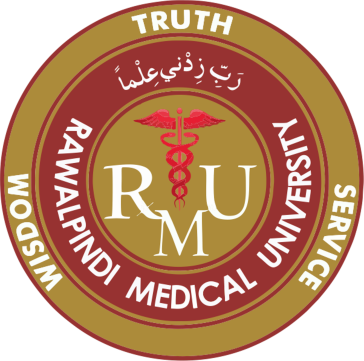 Horizontal integeration
COMMUNITY MEDICINE
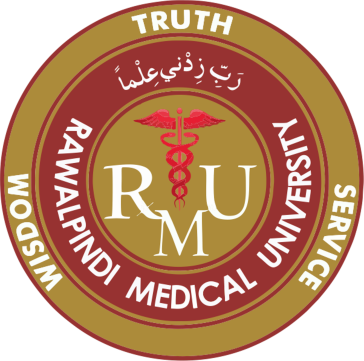 Core subject
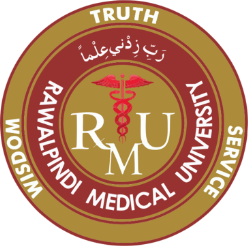 Core subject
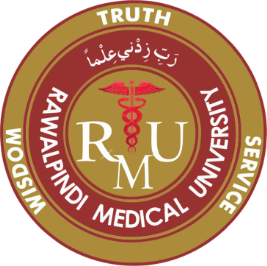 Horizontal integeration
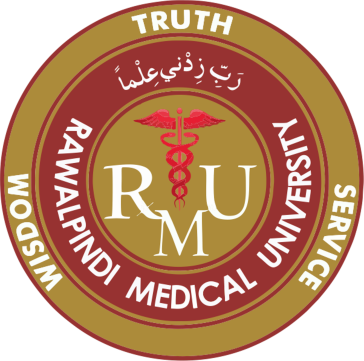 Core subject
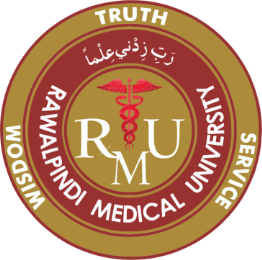 Core subject
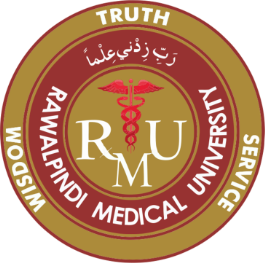 Horizontal integeration
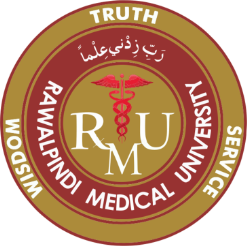 Core subject
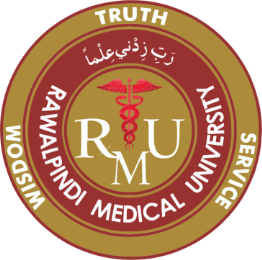 Core subject
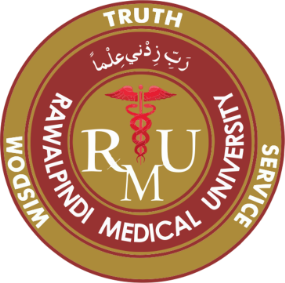 Core subject
Horizontal integeration
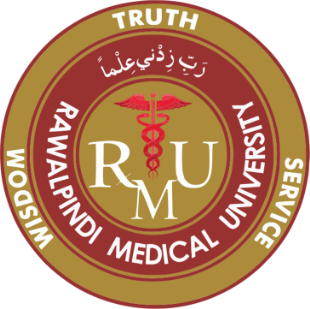 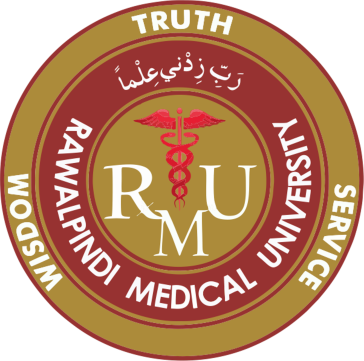 Core subject
Refractive Surgery
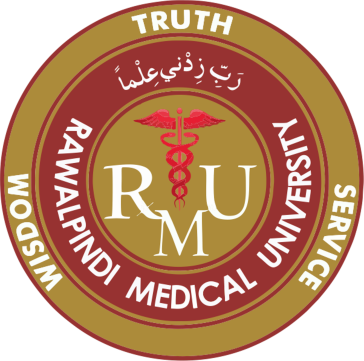 Core subject
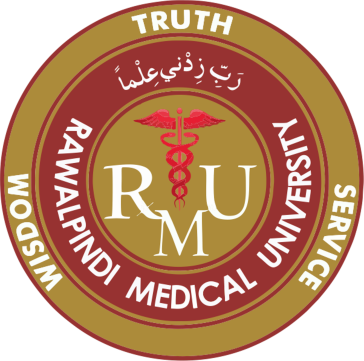 Core subject
Vertical integeration
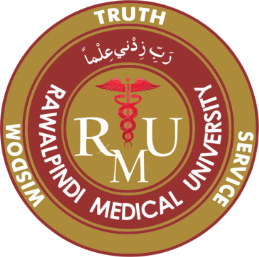 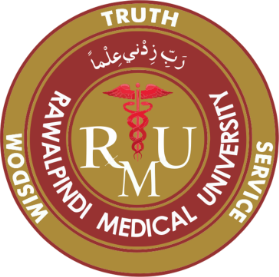 Core subject
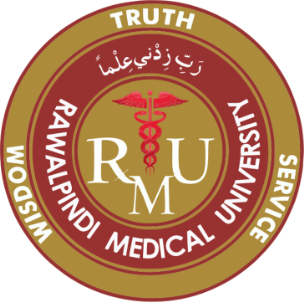 Core subject
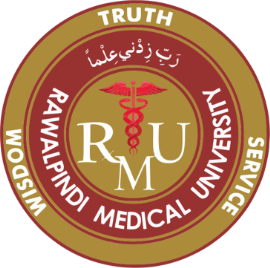 Core subject
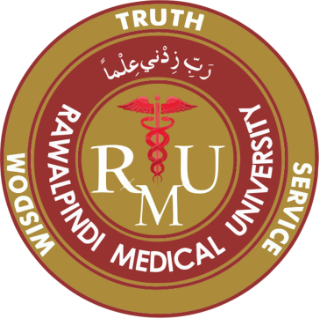 Core subject
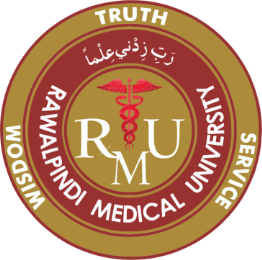 Core subject
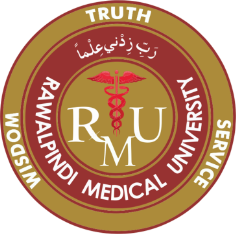 Core subject
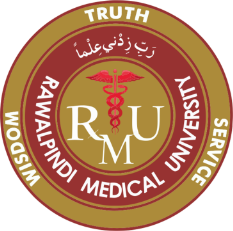 Core subject
Core subject
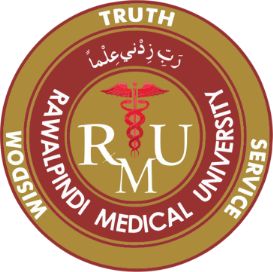 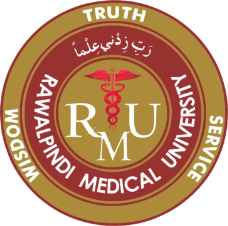 Core subject
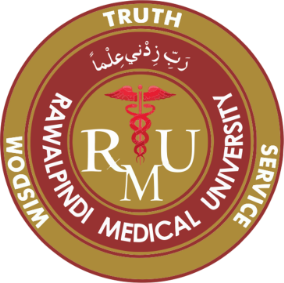 Core subject
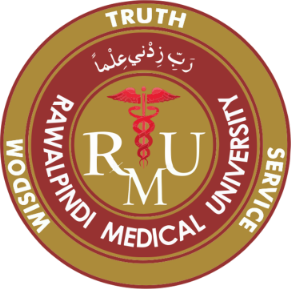 Core subject
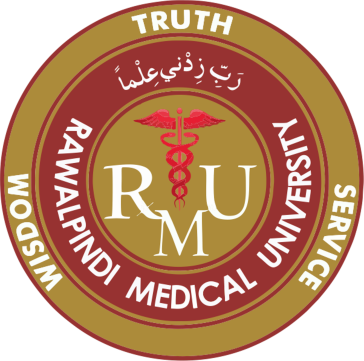 EOLA( End Of Lecture Assessment)
A 21-year-old man presents to his primary care physician for a routine evaluation. The patient has noticed some difficulty seeing presentation slides during his college lectures. He has not experienced difficulty reading textbooks or viewing text on his laptop screen. He is otherwise healthy and does not take any medications. Vital signs are within normal limits, and visual acuity is noted to be 6/36 bilaterally. 
What is the diagnosis?
What are the treatment options in the management of this patient?
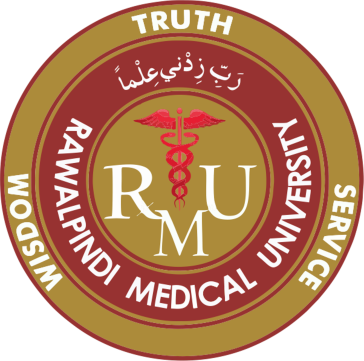 EOLA( End Of Lecture Assessment)
Myopia
Management
Concave Corrective Glasses/ Lenses 
LASIK 
PRK
LASEK 
Inter corneal ring
Radial Keratotomy
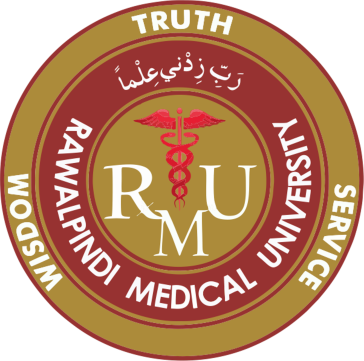 Research and recent advances
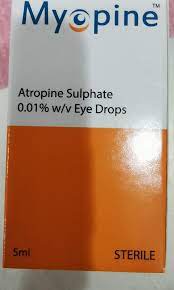 Topical Atropine in the Control of Myopia
Robust evidence supports atropine use to slow the progression of myopia. Some concerns regarding long-term safety have not yet been resolved. However, the general consensus of the clinical studies is that the treatment is safe. Lower concentrations (0.01%, 0.1%) are better tolerated and could be a very good option in clinical practice.
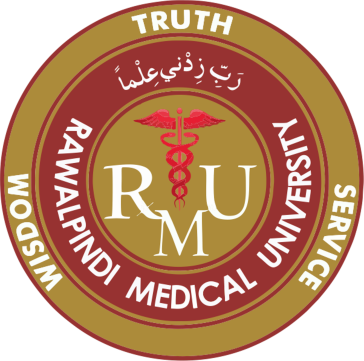 Bioethics
Uncorrected refractive errors are a significant cause of impaired vision and blindness in most world populations. During early childhood, uncorrected refractive errors may affect visual development and result in amblyopia. Which if not diagnosed and treated will cause serious physical and mental distress.
Therefore it is of prime importance to check pre-school and school aged children for any refractive errors and should be timely corrected.
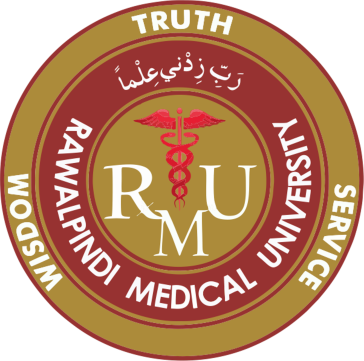 Artificial intelligence
Iatrogenic ectasia following refractive surgeries occurs in two scenarios. Either the cornea is susceptible owing to pre-existing biomechanical, or when the impact of surgical procedure causes an induced biomechanical weakening in a previously normal cornea. Screening before refractive surgeries is extremely important to identify candidates at high risk of iatrogenic ectasia.
 Lopes et al. introduced the Pentacam Random Forest Index (PRFI), which was a trained ML algorithm of random forest (RF) using data from 3 different continents which identify the risk of post-LASIK ectasia.
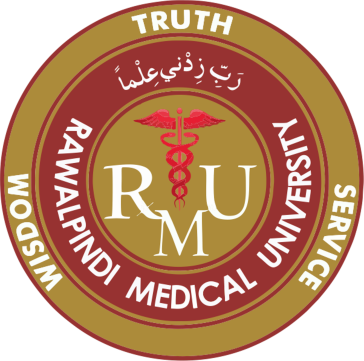 References
Kanskis-Clinical-Ophthalmology-Systematic-Approach
Oxford Handbook of Ophthalmology Book by Philip I. Murray
The Wills Eye Manual: Office and Emergency Room Diagnosis and Treatment of Eye Disease
Galvis V, Tello A, Parra MM, Merayo-Lloves J, Larrea J, Julian Rodriguez C, Camacho PA. Topical Atropine in the Control of Myopia. Med Hypothesis Discov Innov Ophthalmol. 2016 Fall;5(3):78-88. PMID: 28293653; PMCID: PMC5347209.
Chan C, Saad A, Randleman JB, Harissi-Dagher M, Chua D, Qazi M, Saragoussi JJ, Shetty R, Ancel JM, Ang R, Reinstein DZ. Analysis of cases and accuracy of 3 risk scoring systems in predicting ectasia after laser in situ keratomileusis. Journal of Cataract & Refractive Surgery. 2018 Aug 1;44(8):979-92.
Thank You